Cognos Reports and Finalizing the School Discipline files
1
Accessing Cognos:
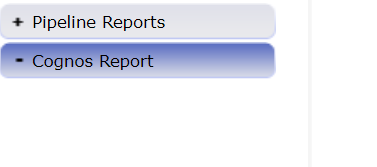 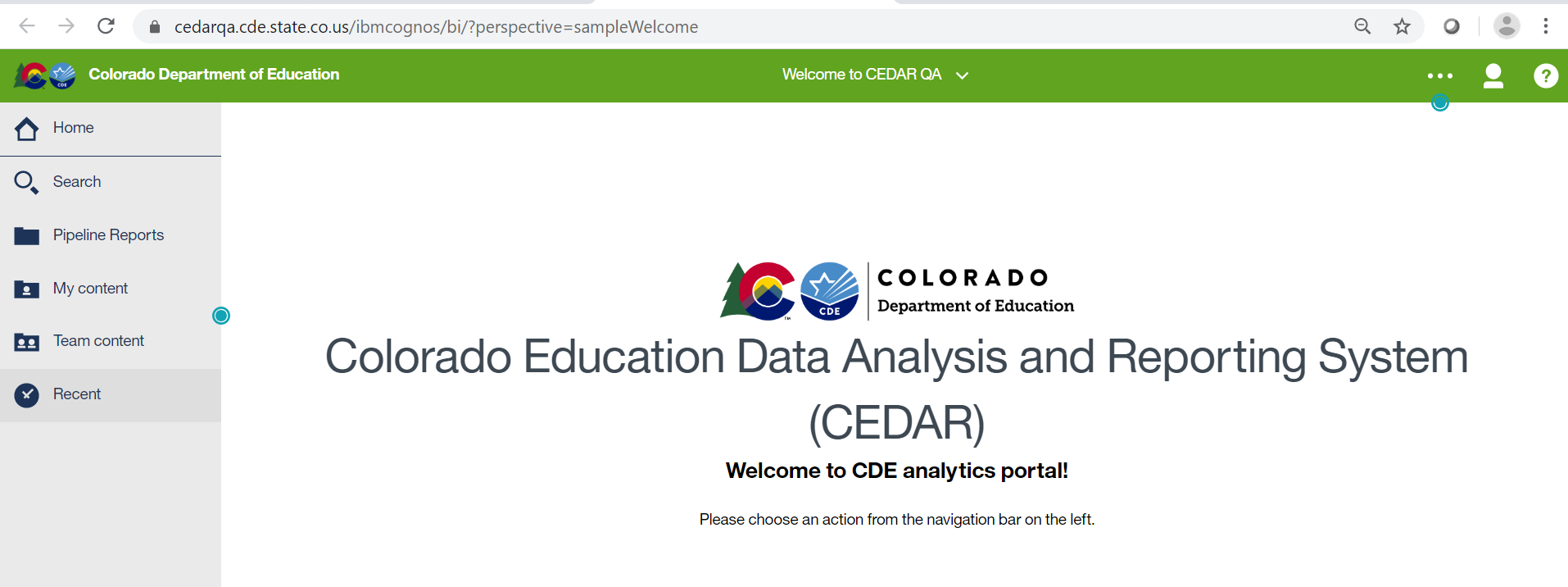 NEW LOOK!
2
Cognos Reports –Select Pipeline Reports on the left
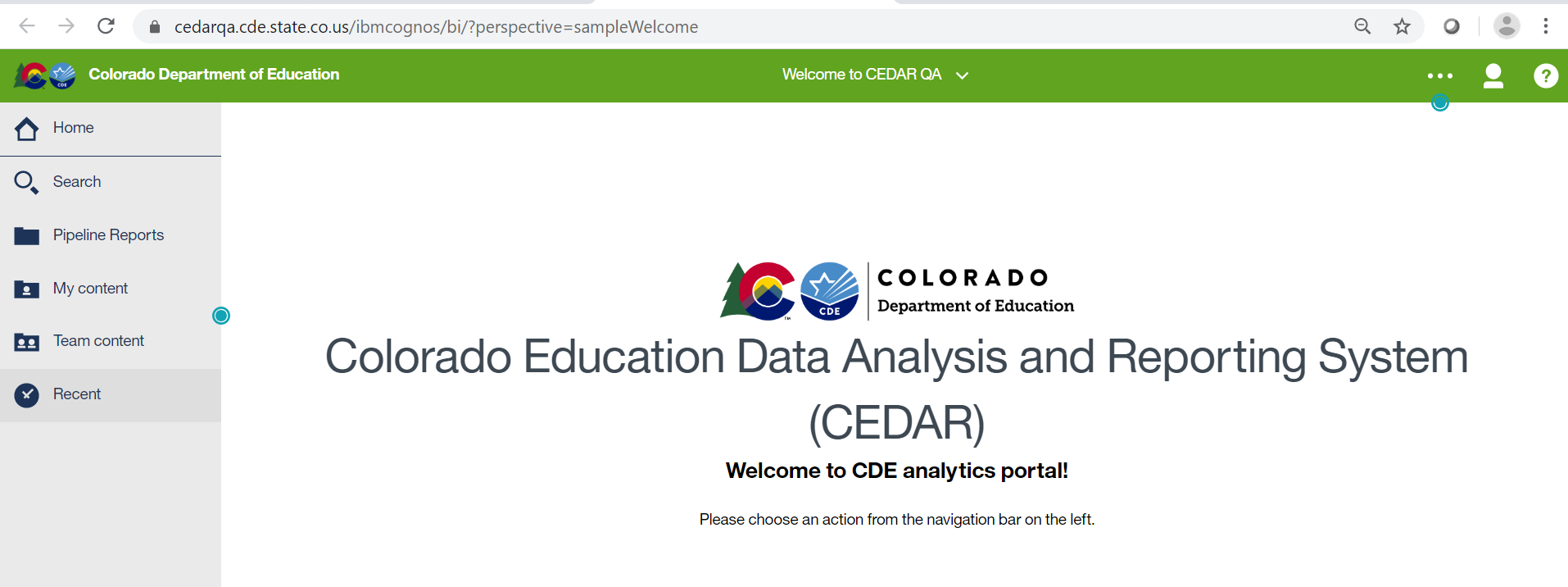 3
Viewing Attendance Reports
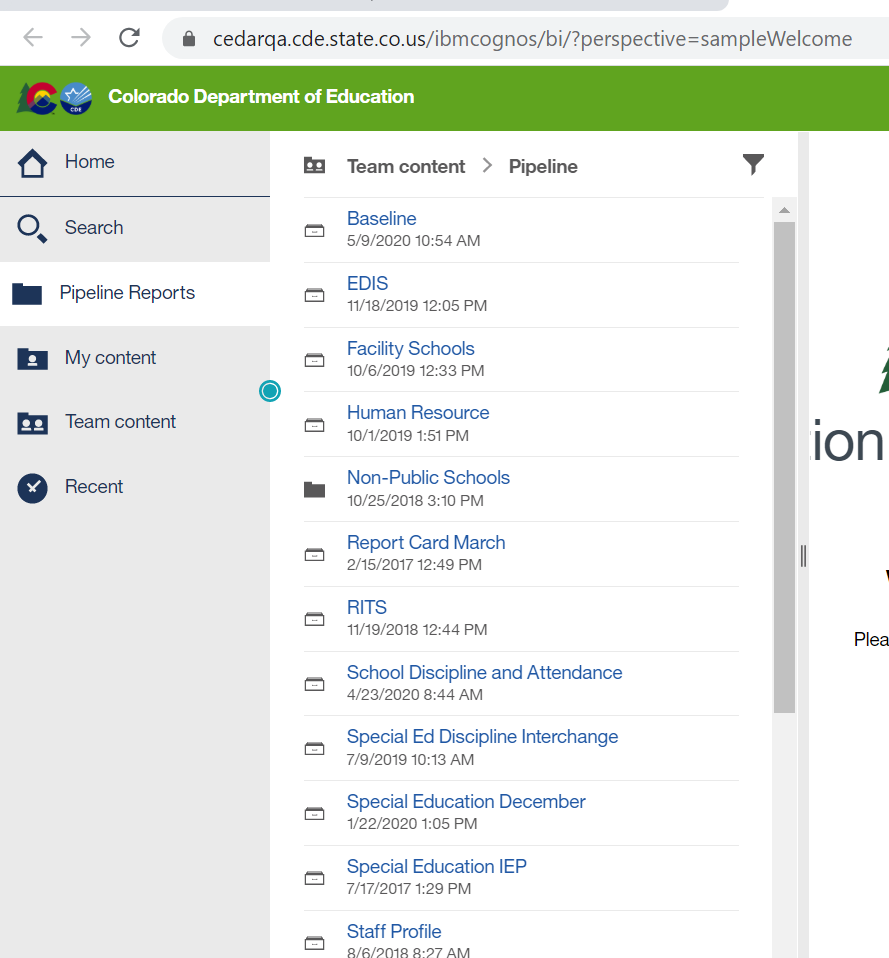 School Discipline reports
are in the 
School Discipline and Attendance Folder
Date and Time listed does NOT reflect snapshot or file upload date
4
Attendance Reports
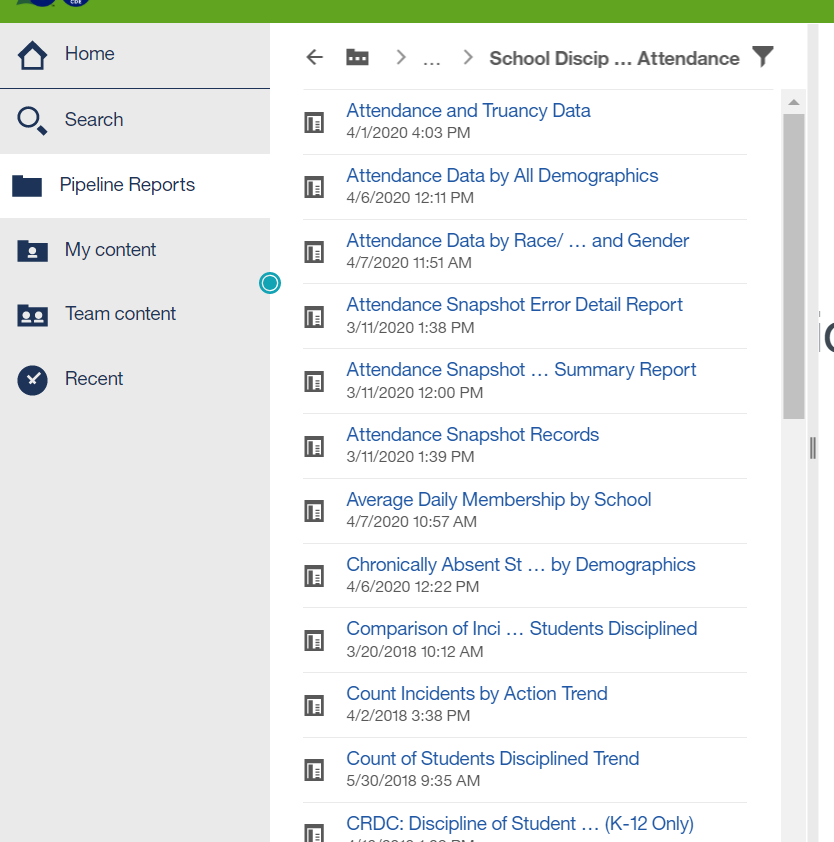 Can scroll down to view more report options with scrollbar
Can expand further to the right to see full report names
5
Exporting Reports into Excel
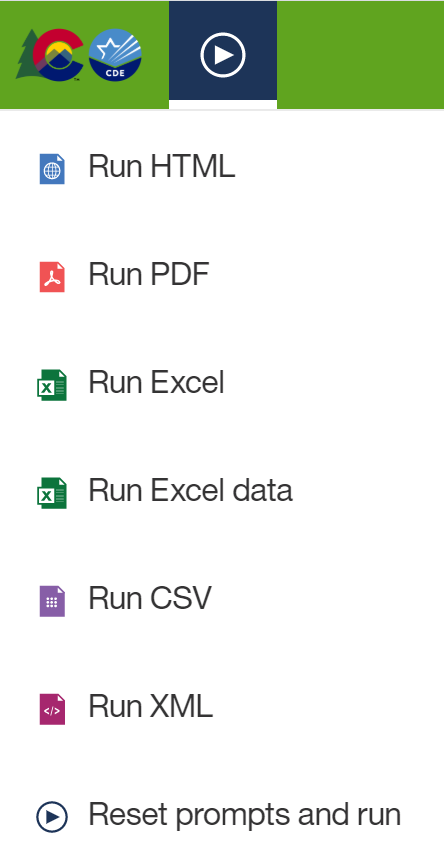 Click on ‘Play’ Button 
(available when a report is showing)
6
Printing Reports
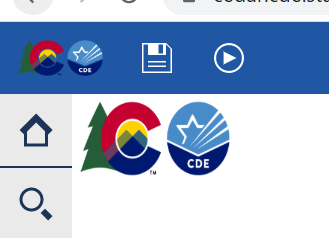 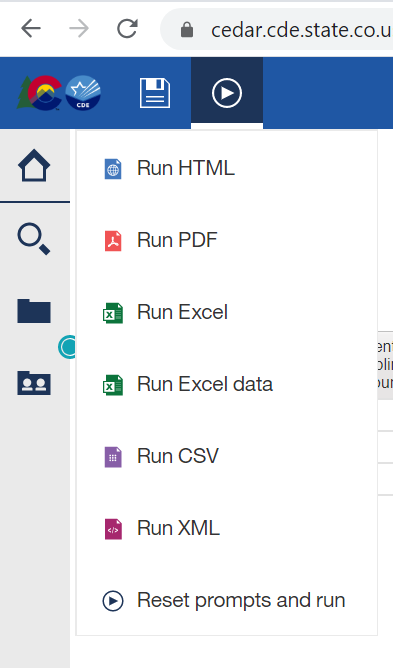 Can choose to print in excel or PDF

Document will open in selected format (pdf or excel)

Print from pdf or excel
7
Discipline by Action Taken Reports
Discipline Action Error Detail Report
Discipline Action Error Summary Report
Summary of Behavior by Action
Count Incidents by Action Trend
Comparison of Incidents Reported and Students Disciplined
8
Discipline by Student Demographic Reports
Comparison of Incidents Reported and Students Disciplined
Count of Students Disciplined Trend
Summary of Disciplinary Actions by Federal Race/Ethnicity
Summary of Disciplinary Actions by Gender
Summary of Disciplinary Actions by Grade
Summary of Disciplinary by Demographic File
Demographics Error Detail Report
Demographics Error Summary Report
9
Firearm (GFSA) Data Reports
Firearm Error Detail Report
Firearm Error Summary Report
Summary of Firearm Data
10
Key Words used in Report Titles
Error Detail Report
Includes record with each error

Error Summary Report
Provides count of records with each error

Trend
Data provided for current year, prior year and 2 years prior

Summary
Grouping the data reported into categories
11
Summary of Behavior by Action
Provides the Type of Behavior (code and description) AND totals as reported for each by School:
Number of Incidents
Classroom Removals
In-School Suspensions
Out-of-School Suspensions
Expulsions
Law Enforcement Referrals
Other Action Taken

Behavior Codes 01-16 are included.  Codes 17-22 are for CRDC purposes only and not included in state reporting online or in this cognos report
12
Discipline by Action
Count Incidents by Action Trend
Provides data reported in the Discipline by Action Taken File for the current year, prior year and 2 years previously
Total Number of Incidents 
Classroom Removal Incidents
In School Suspension Incidents
Out of School Suspension Incidents
Expulsion Incidents
Law Referral Incidents
Other Action Taken Incidents


Behavior Codes 01-16 are included.  Codes 17-22 are for CRDC purposes only and not included in state reporting online or in this cognos report
13
Discipline by Action
Comparison of Incidents Reported and Students Disciplined
Provides the total counts of incidents reported per school 
Behavior Codes 01-16 are included.  Codes 17-22 are for CRDC purposes only and not included in state reporting online or in this cognos report

Provides the total count of students disciplined reported by school

These numbers will assist with any comparison error(s) in your data file and to verify accuracy of both reports

Recall, the count of students disciplined should be either more than or equal to the count of incidents reported
14
Discipline by Action
Discipline by Student Demographics
Count of Students Disciplined Trend
Provides data reported in the Discipline by Student Demographic File for the current year, prior year and 2 years previously
Number of Students Reported as Disciplined (unduplicated count) 
Number of Students Reported with Classroom Removals
Number of Students Reported with In School Suspension
Number of Students Reported with Out of School Suspension 
Number of Students Reported with Expulsions (with or without services)
Number of Students Reported with a Law Enforcement Referral
Number of Students Reported with an Other Action Taken
Total Number of Students Disciplined (duplicated count)
15
Discipline by Student Demographics
Summary Reports for Discipline by Student Demographic
Summary of Disciplinary Actions by Federal Race/Ethnicity
Total of each disciplinary action reported by Federal Race/Ethnicity for each School

Summary of Disciplinary Actions by Gender
Total of each disciplinary action reported by Gender for each School

Summary of Disciplinary Actions by Grade
Total of each disciplinary action reported by Grade for each School

Summary of Discipline by Demographic File
Total of each disciplinary action reported by Federal Race/Ethnicity, Gender, Grade, Special Education, 504, and ELL status for each School
16
Discipline by Student Demographics
Summary of Firearm Data
Provides data only if Firearm file was uploaded

Provides Firearm data by School, Grade Level and Firearm Weapon Code/Description
17
Firearm (GFSA) Discipline
CRDC Reports
All will have title “CRDC: %%%%”

These reports will have data included for review
18
Finalize Data
New dummy file is available to finalize all 3 files at once; this file is titled “All Discipline”

All files must be uploaded and error free OR indicated as “No” for all schools in No Reportable Incidents tab prior to finalizing

By finalizing the “All Discipline” file ALL 3 files are finalized

Download sign off form will indicate which schools have data reported
19
Finalize Data Steps
Only the SDA~LEAAPPROVER role can perform this step
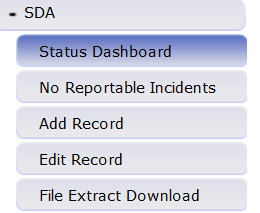 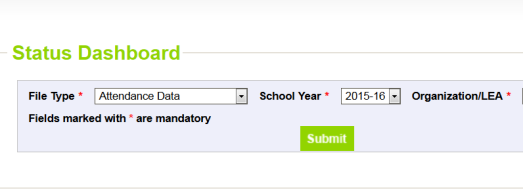 ALL DISCIPLINE
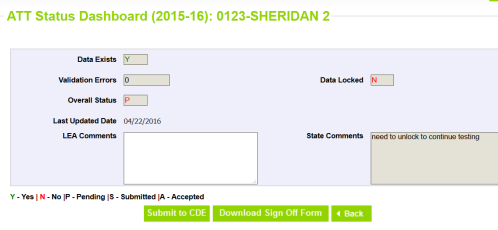 20